Isomers
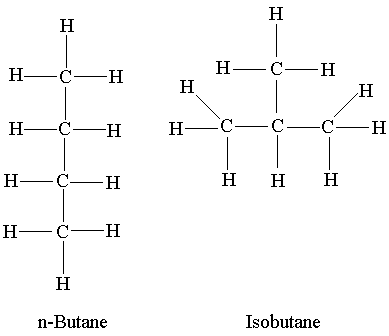 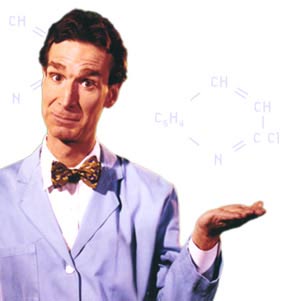 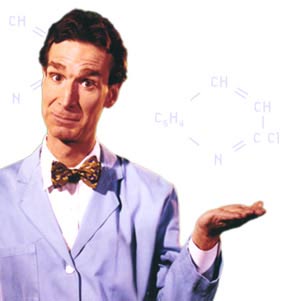 Isomers:
* Molecules that have the same number and kinds of atoms (molecular formula) but different structure.
Butane (n-butane)
C   C   C   C
C
2-methylpropane
C   C   C
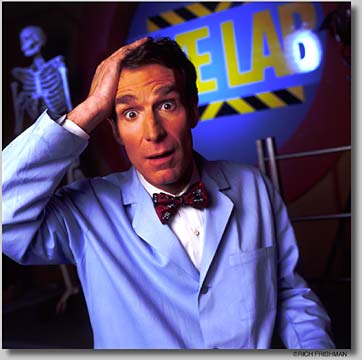 C   C
Same as C – C – C – C
C   C
Isomers:
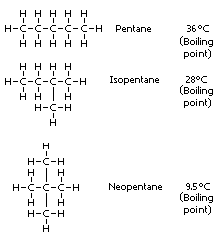 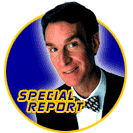 The compound with the continuous carbon chain is called the normal compound (n-)
Isomers:
*Isomers may also be caused by the position of functional group or the position of a double or triple bond.
1.  Functional Group:
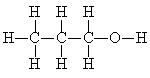 1-propanol
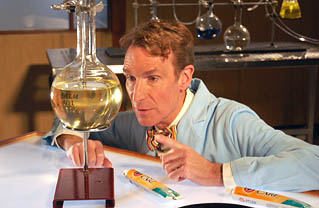 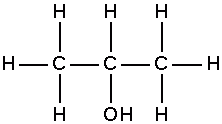 2-propanol
Isomers:
2.  Double Bond:
C = C – C – C
1-butene
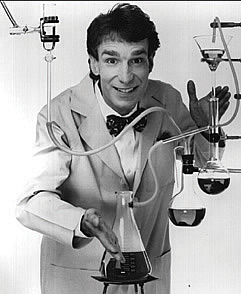 C – C = C – C
2-butene
Isomers:
3.  Triple Bond:
C   C – C – C
1-butyne
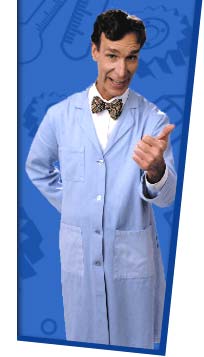 C – C   C – C
2-butyne
Isomers:
4.  Compounds with 2 double bonds are called “dienes”:
1,3-butadiene
C = C – C = C
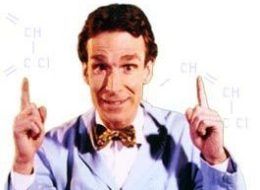 Isomers:
5.  Aldehyde vs. Ketone:
Aldehyde (-CHO)
O
C – C – C
propanal
Ketone (-CO-)
O
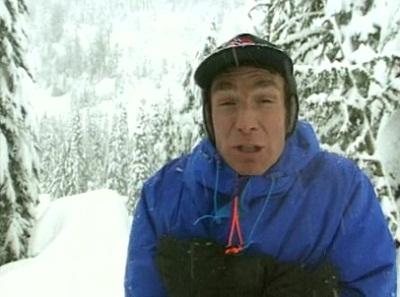 C – C – C
2-propanone
Complete Classifying Organic Compounds by Functional Group Worksheet
Classifying Organic Compounds by Functional Group
 
Classify each of the following organic compounds as one of the following:  alcohol, aldehyde, ketone, ether, carbonic acid, ester.
1.         H    H     H
             |      |      |
      H – C – C – C – H 
             |      |      |
            H     OH  H
 
2.          H   H     OH
              |     |      |
H – C – C – C = O 
       |      |      
      H     H    
 
3.         H            H     H
             |              |      |
      H – C –  O – C – C – H 
             |              |      |
            H             H    H
8.         H    O    H
             |     ||      |
      H – C – C – C – H 
             |             |
            H            H
 
 
9.                      H     
                          |     
            H    H – C – H 
             |            |        
      H – C –-––- C –  OH 
             |            |      
            H    H – C – H
                          |
                         H
 
 
10.       H    O
             |     || 
      H – C – C – H 
             |      
            H
4.         H         
             |          
      H – C –  OH 
             |         
            H        
 
 
5.         H       
             |
      H – C = O 
             
 
6.         OH    
             |        
      H – C =  O 
              
 
7.         H      H          O
             |       |            ||
      H – C –  C – O – C – H 
             |       |
            H      H